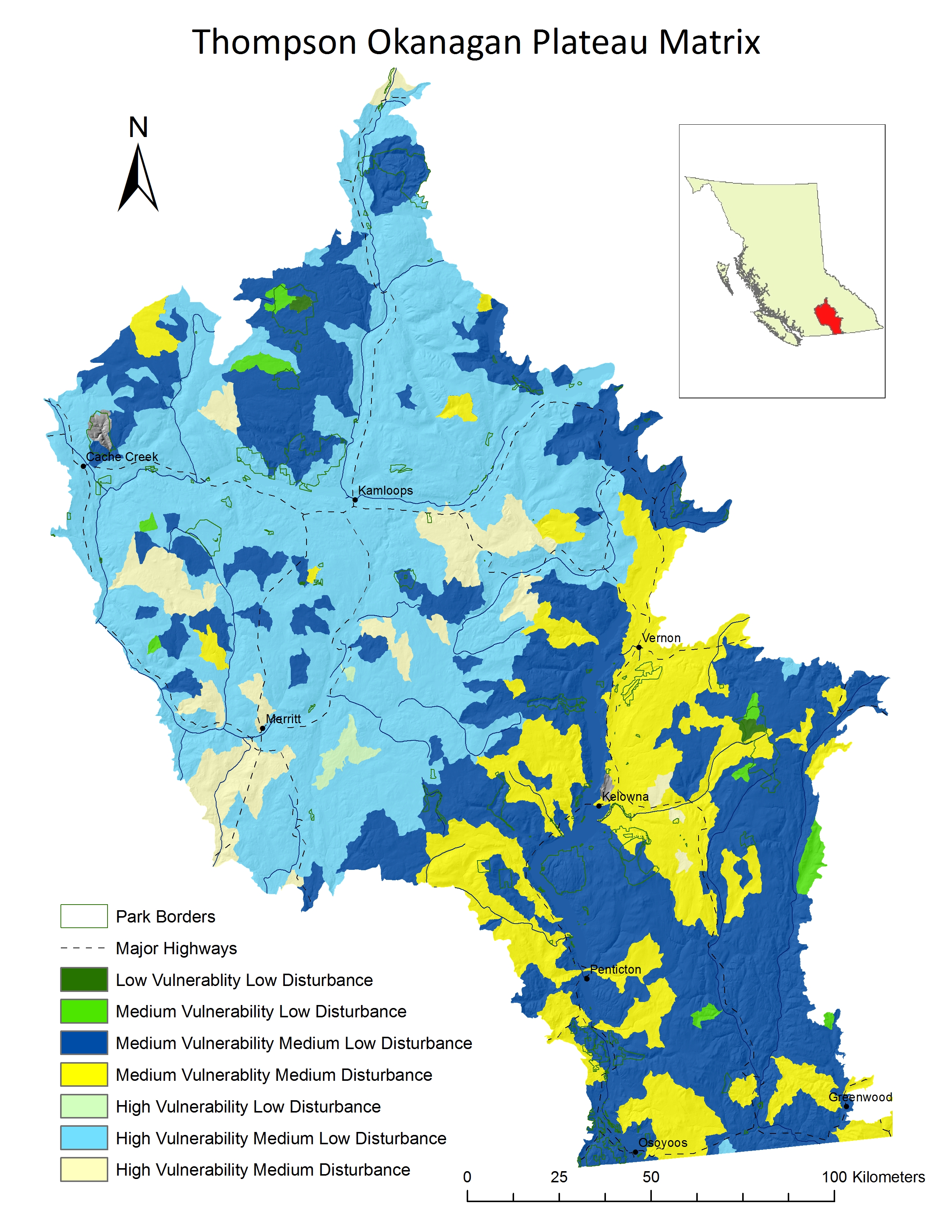 Thompson Okanagan Plateau Landscape Analysis